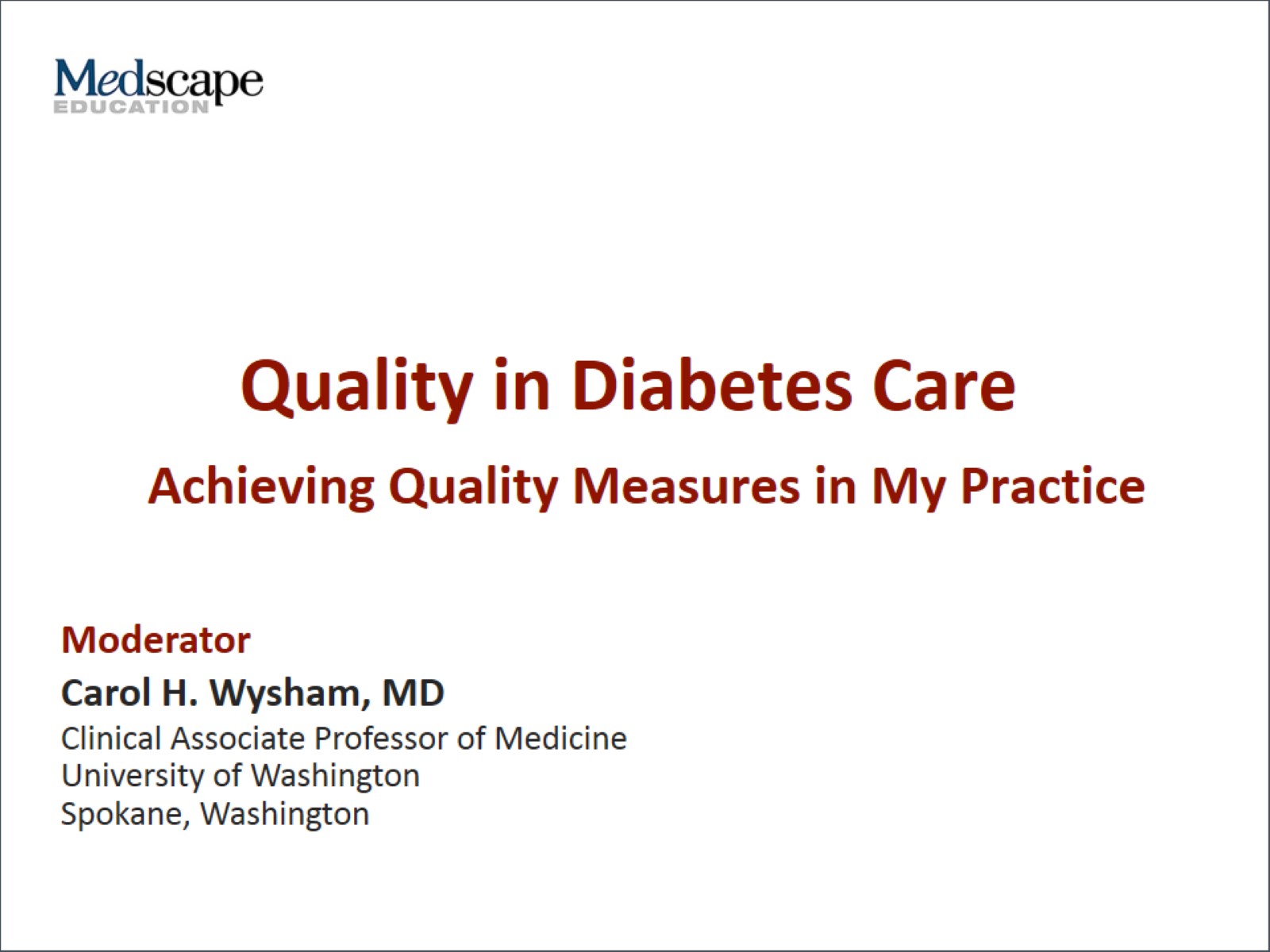 Quality in Diabetes Care
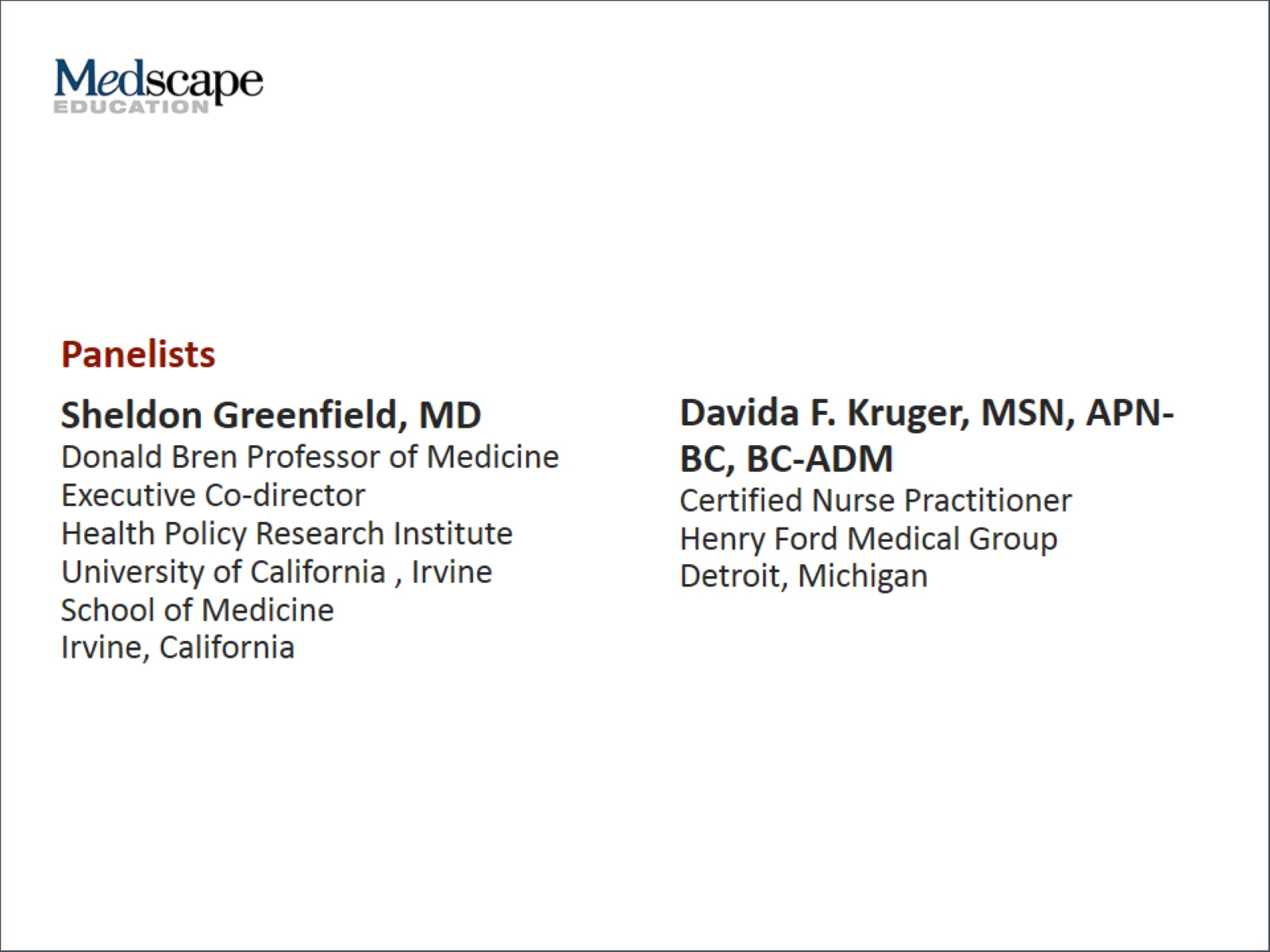 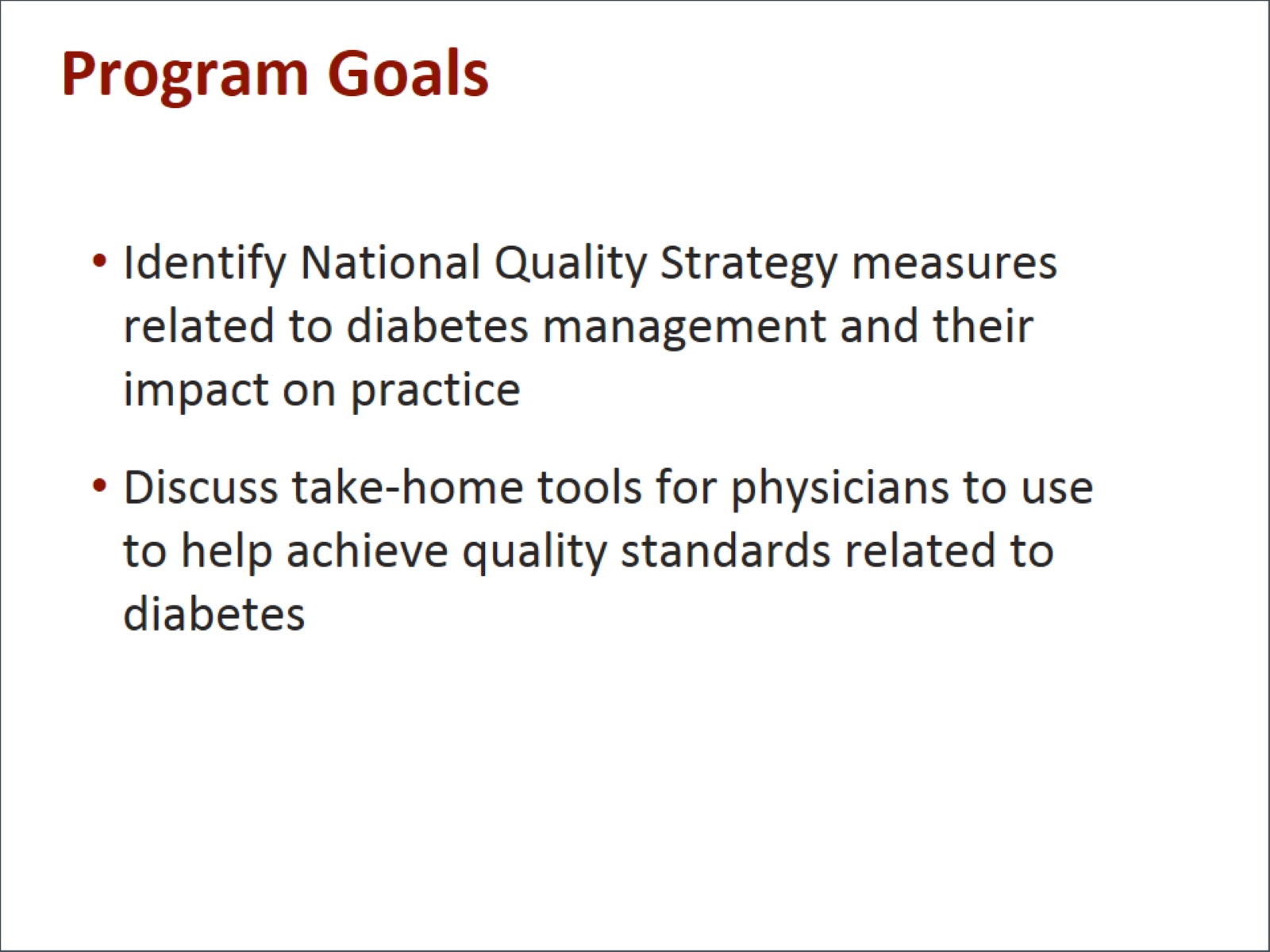 Program Goals
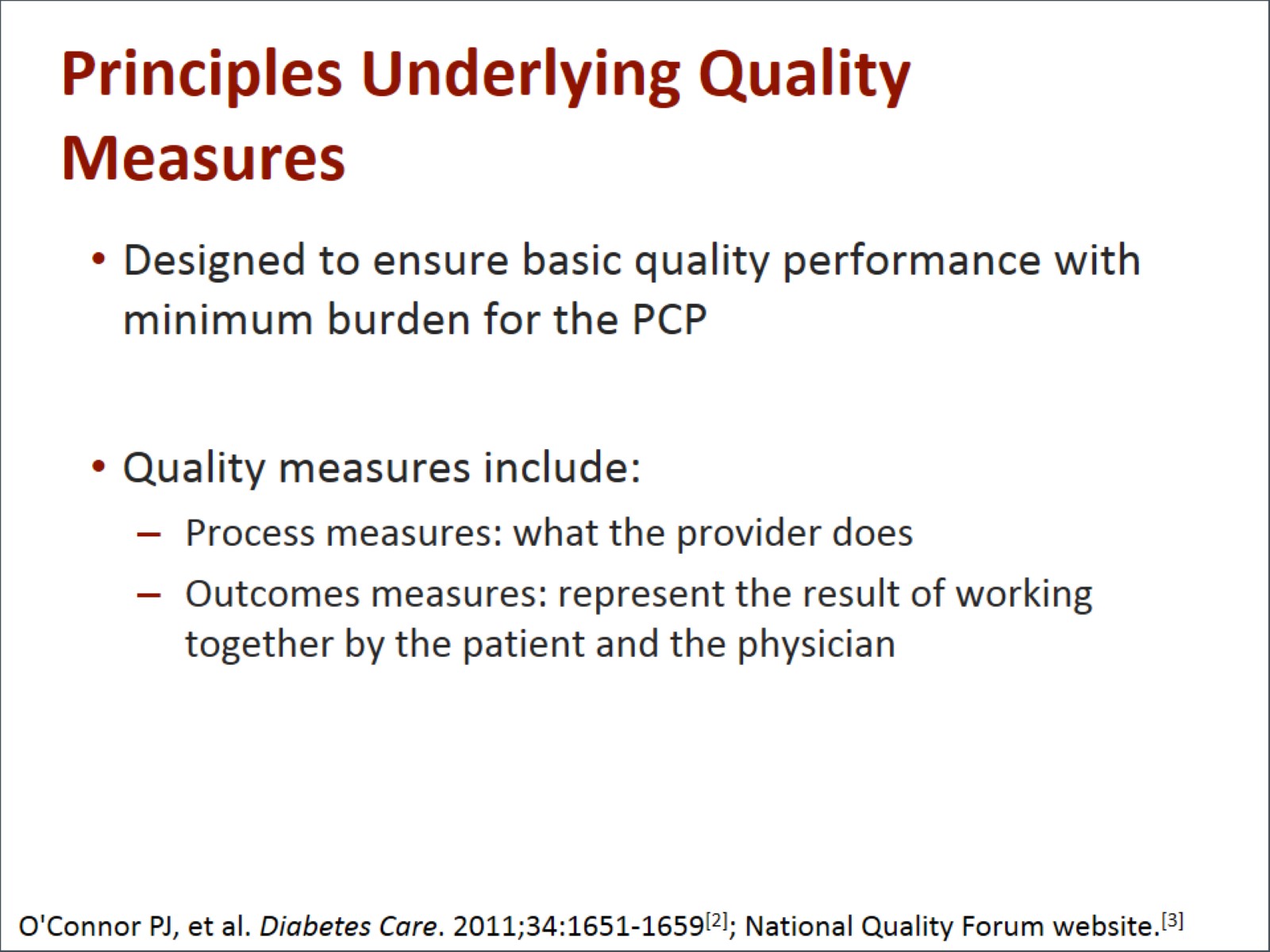 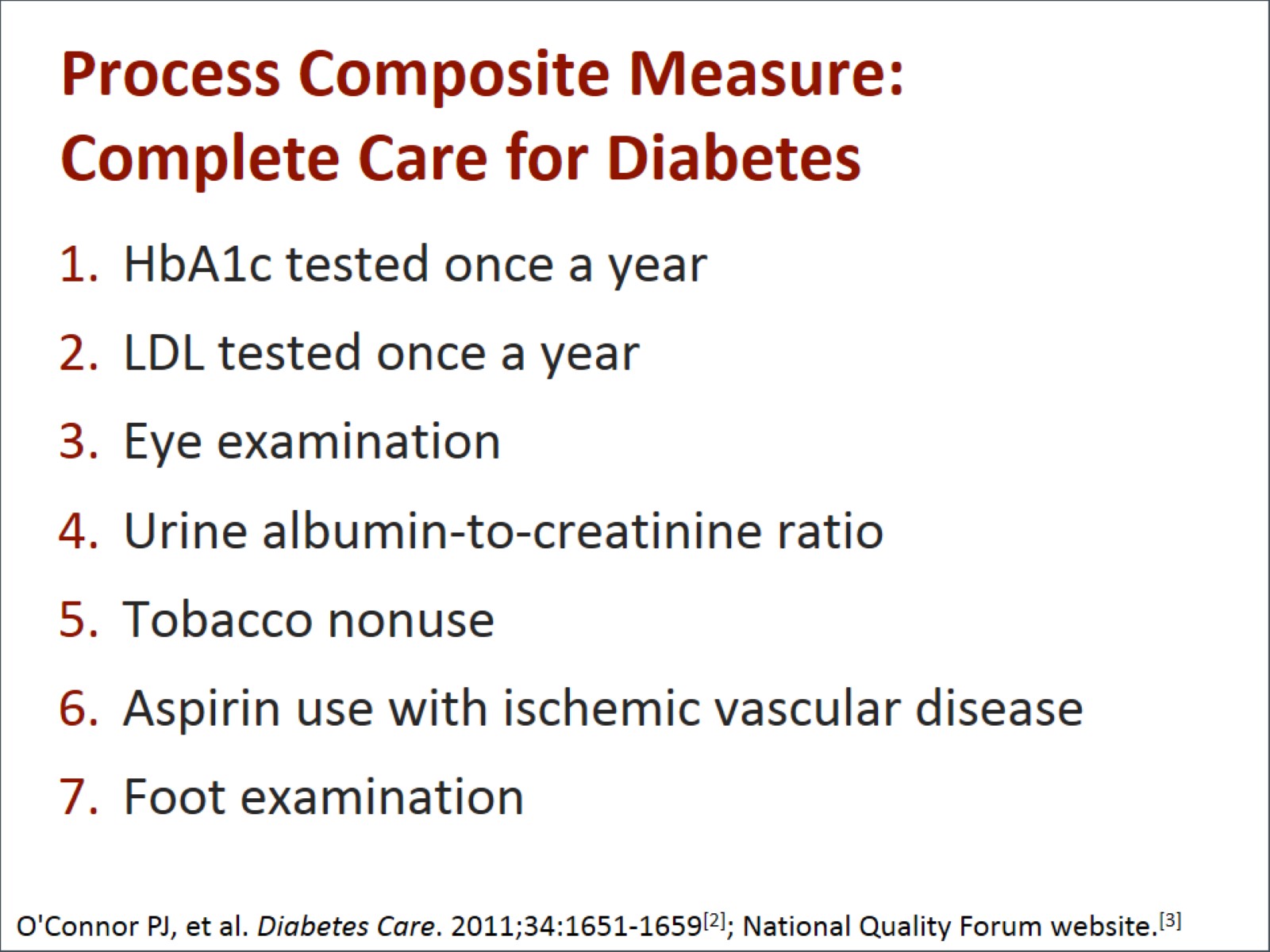 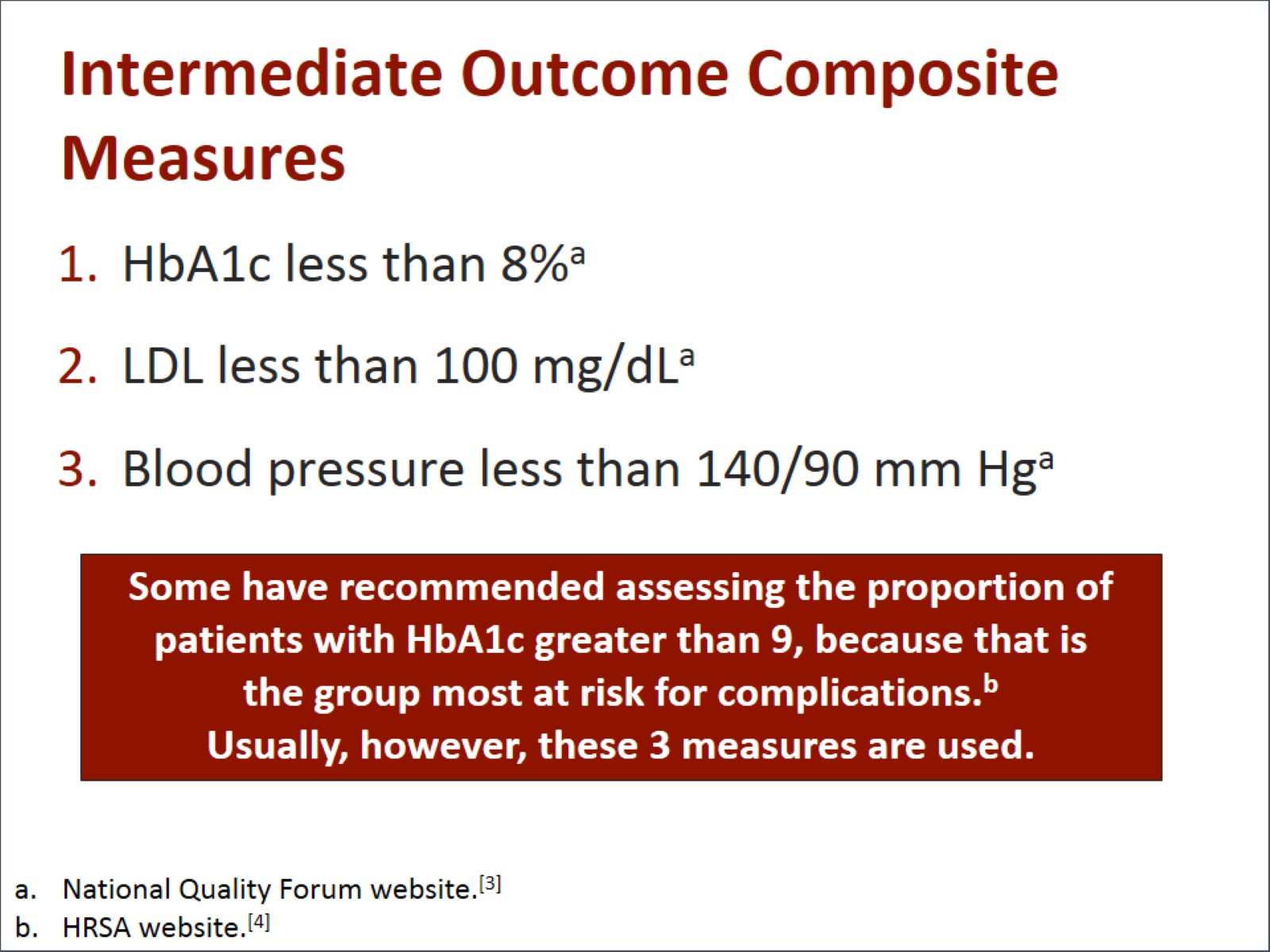 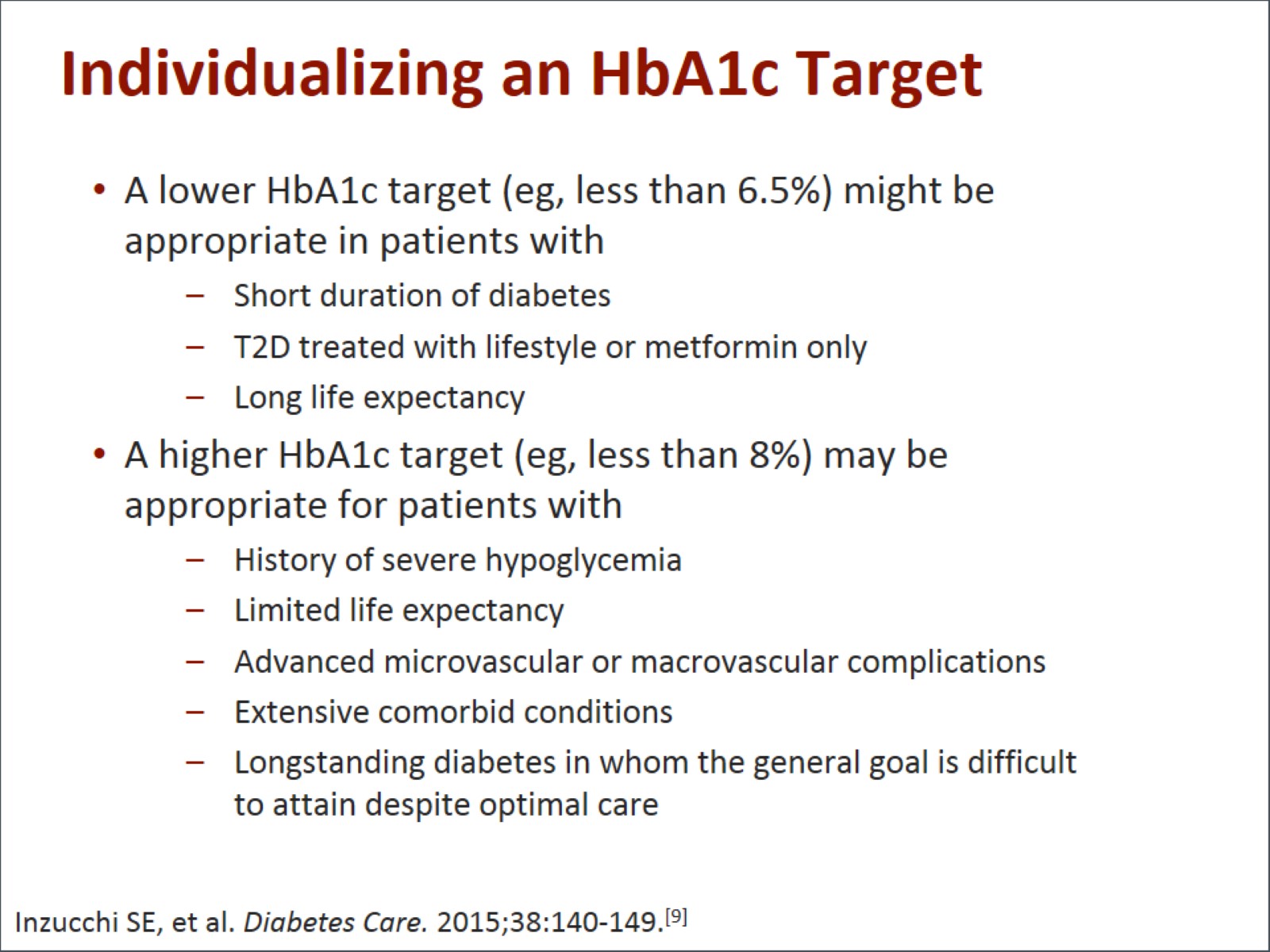 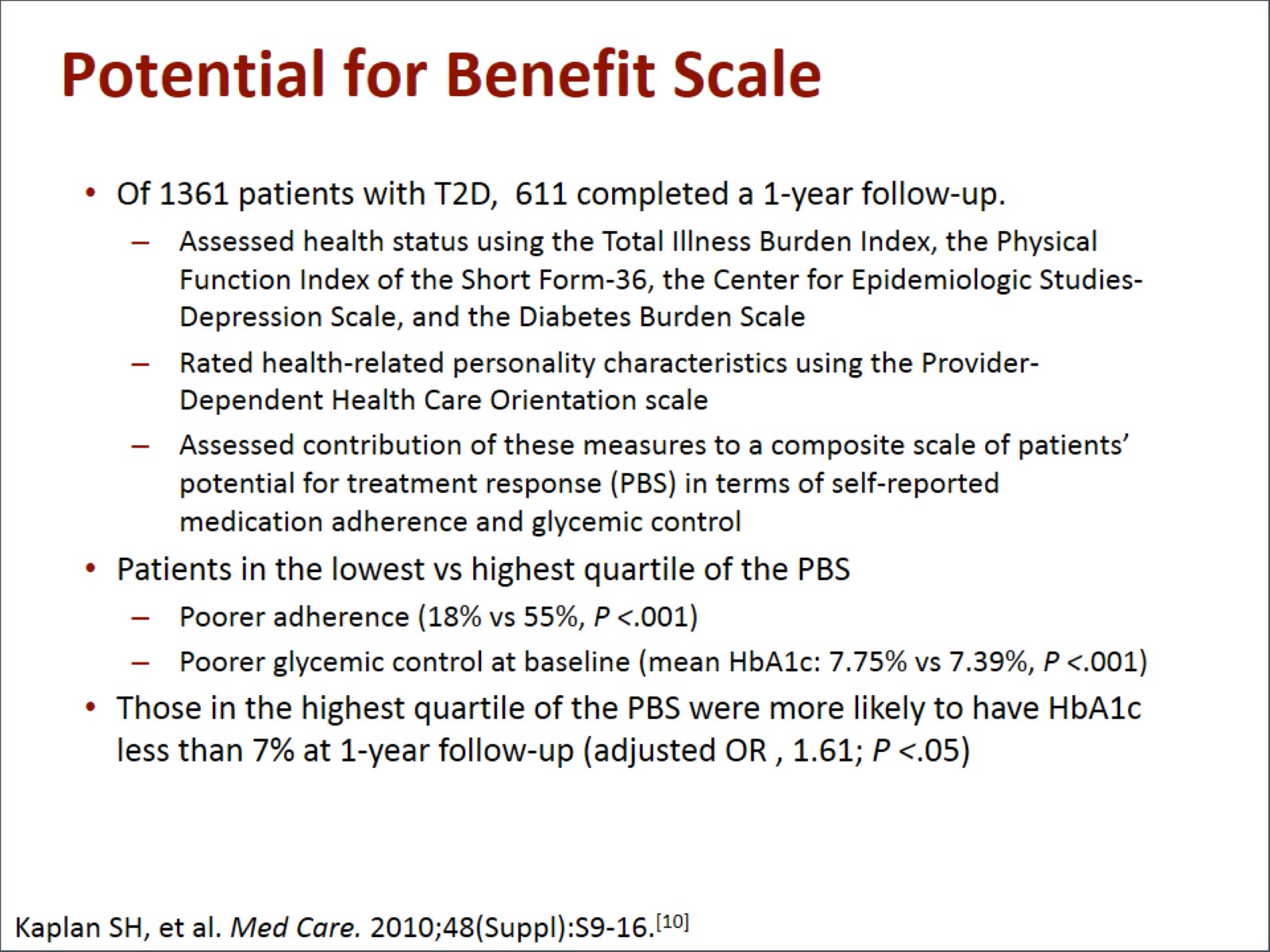 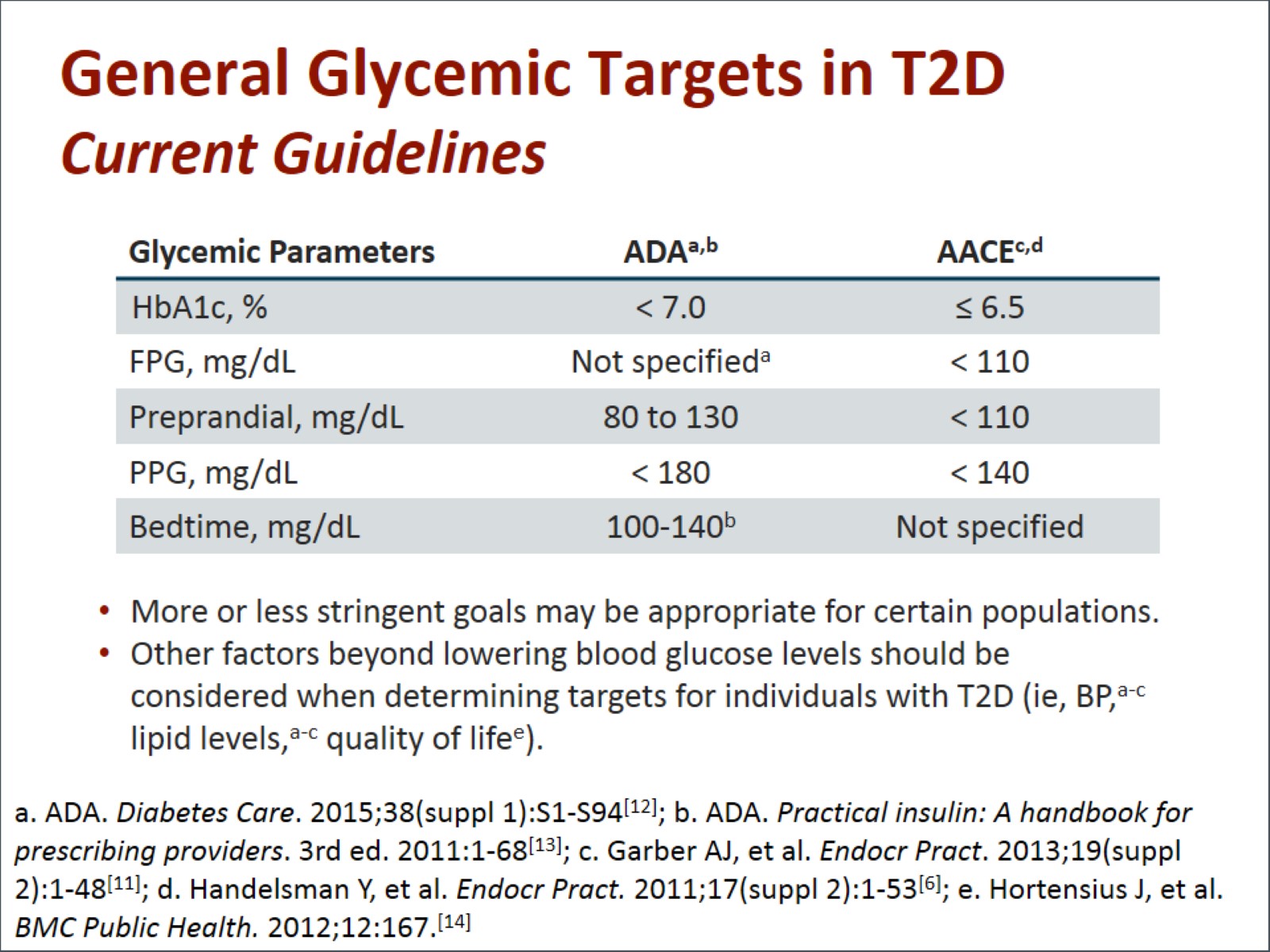 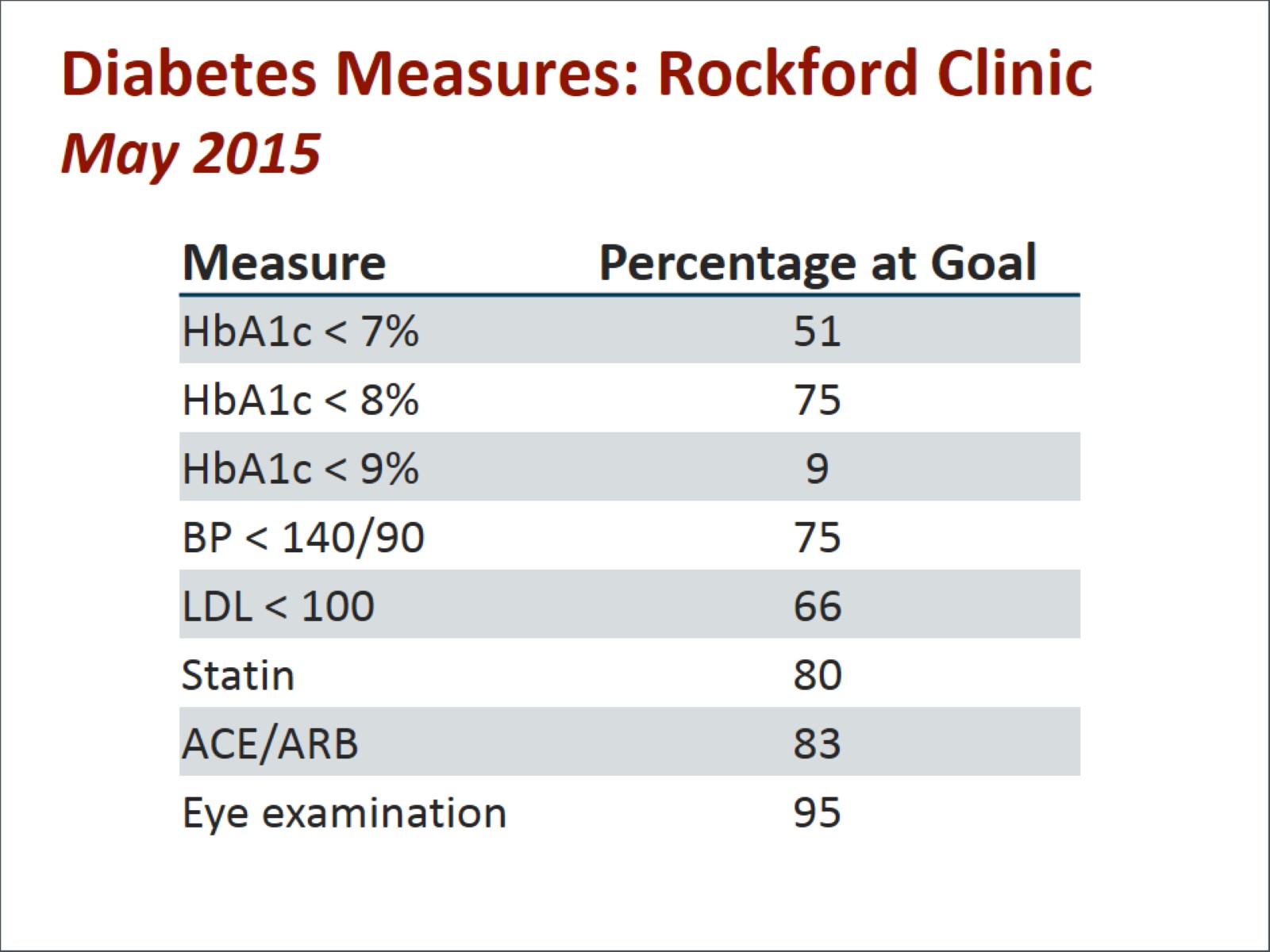 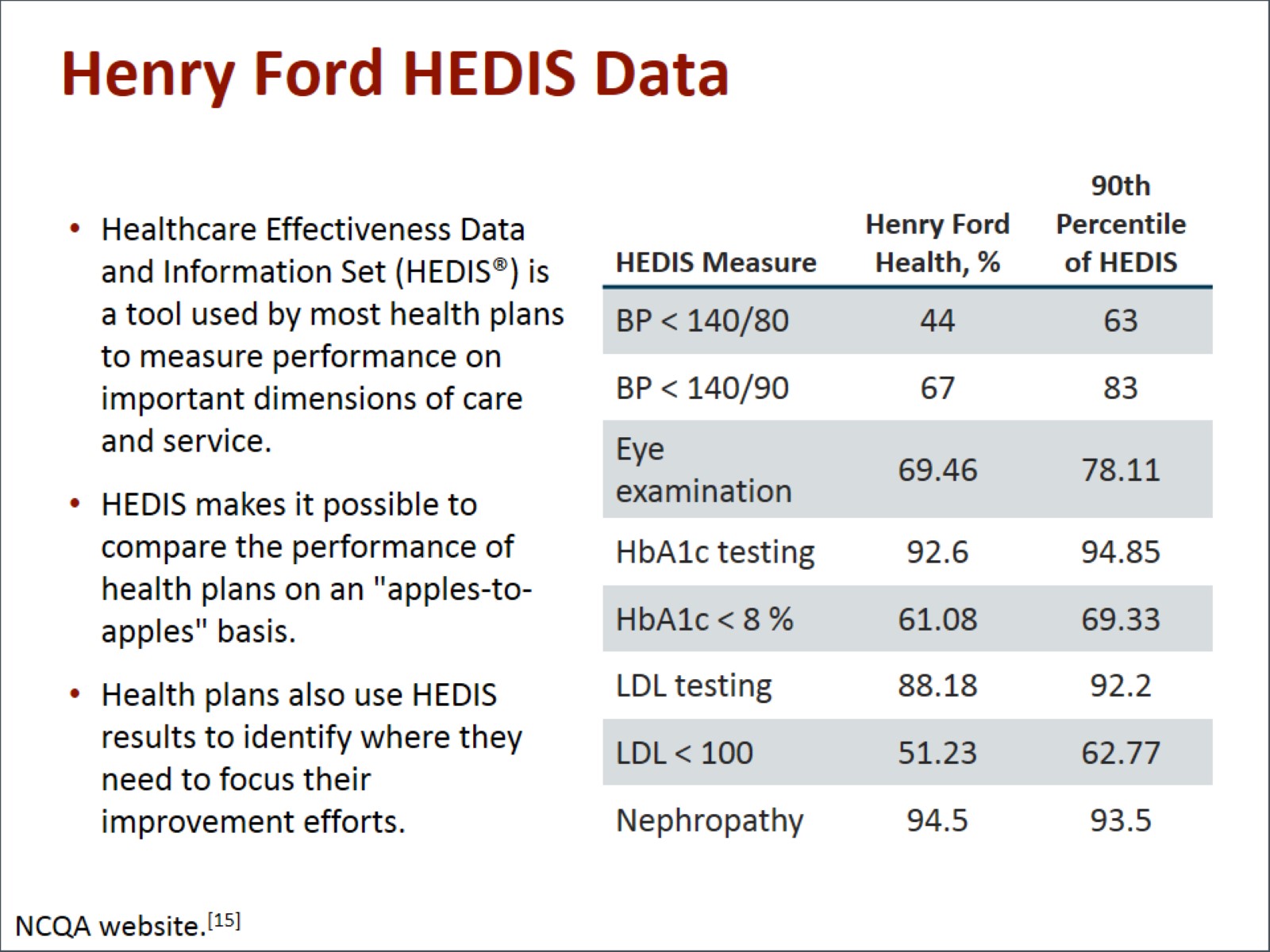 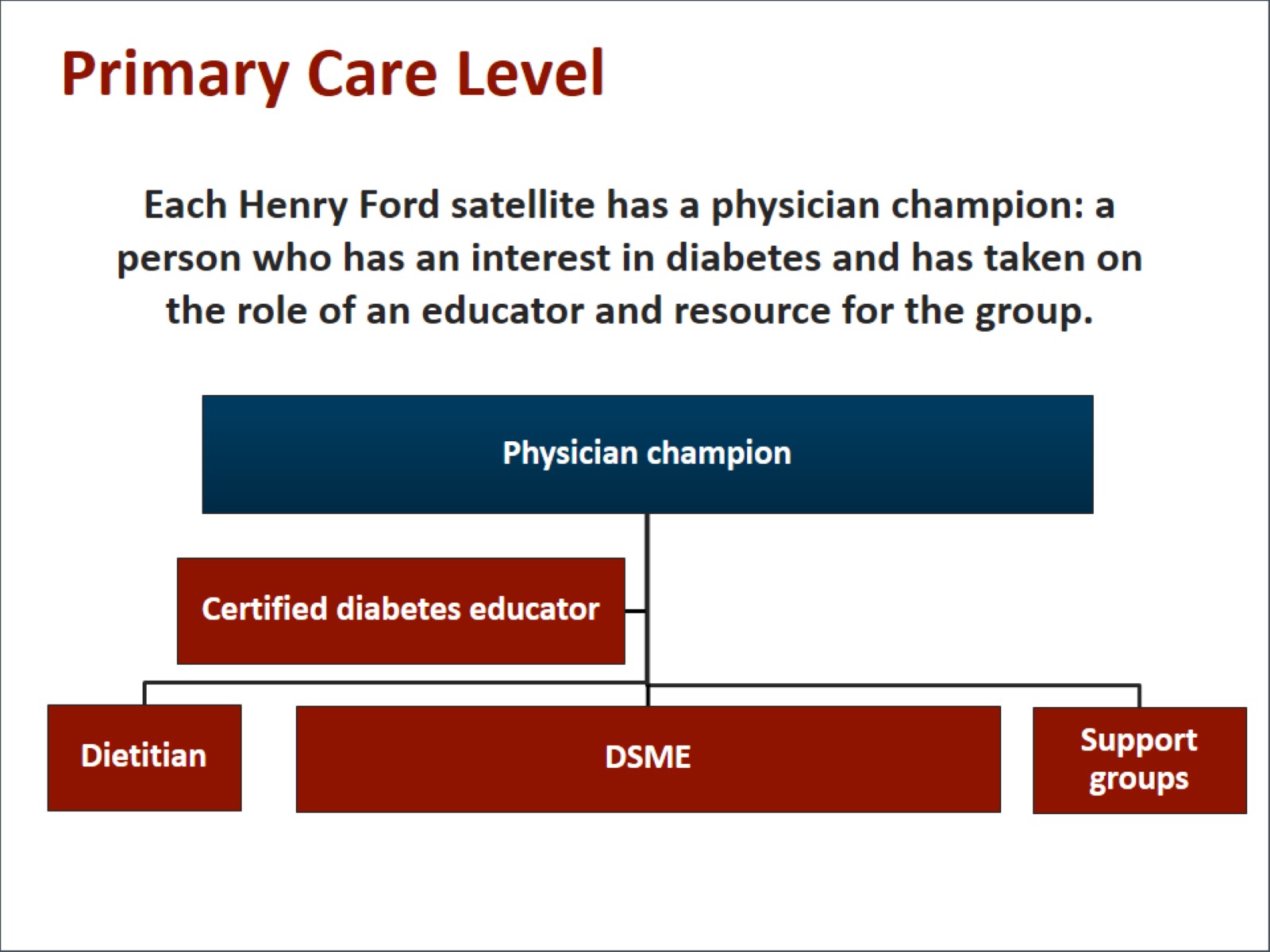 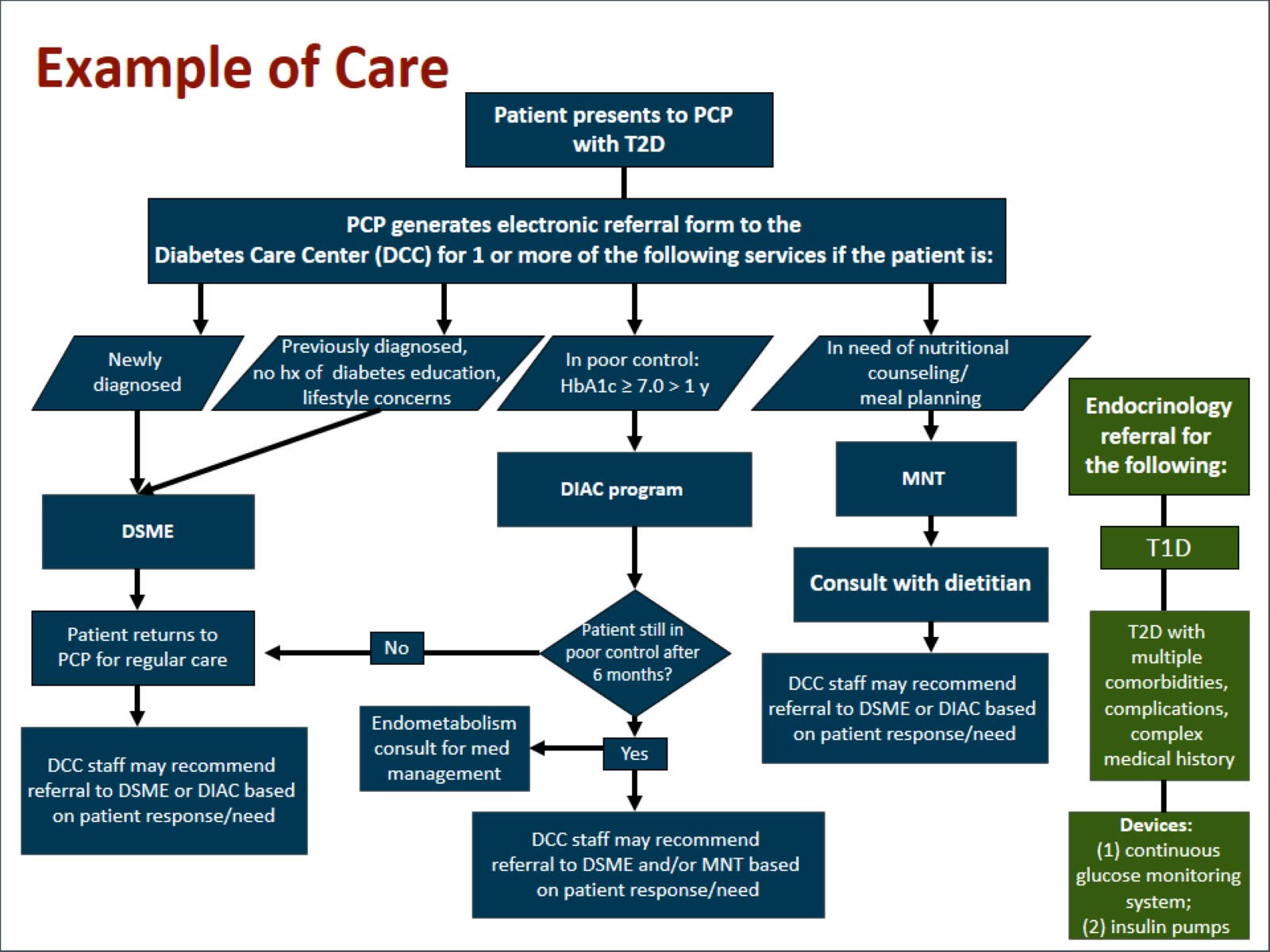 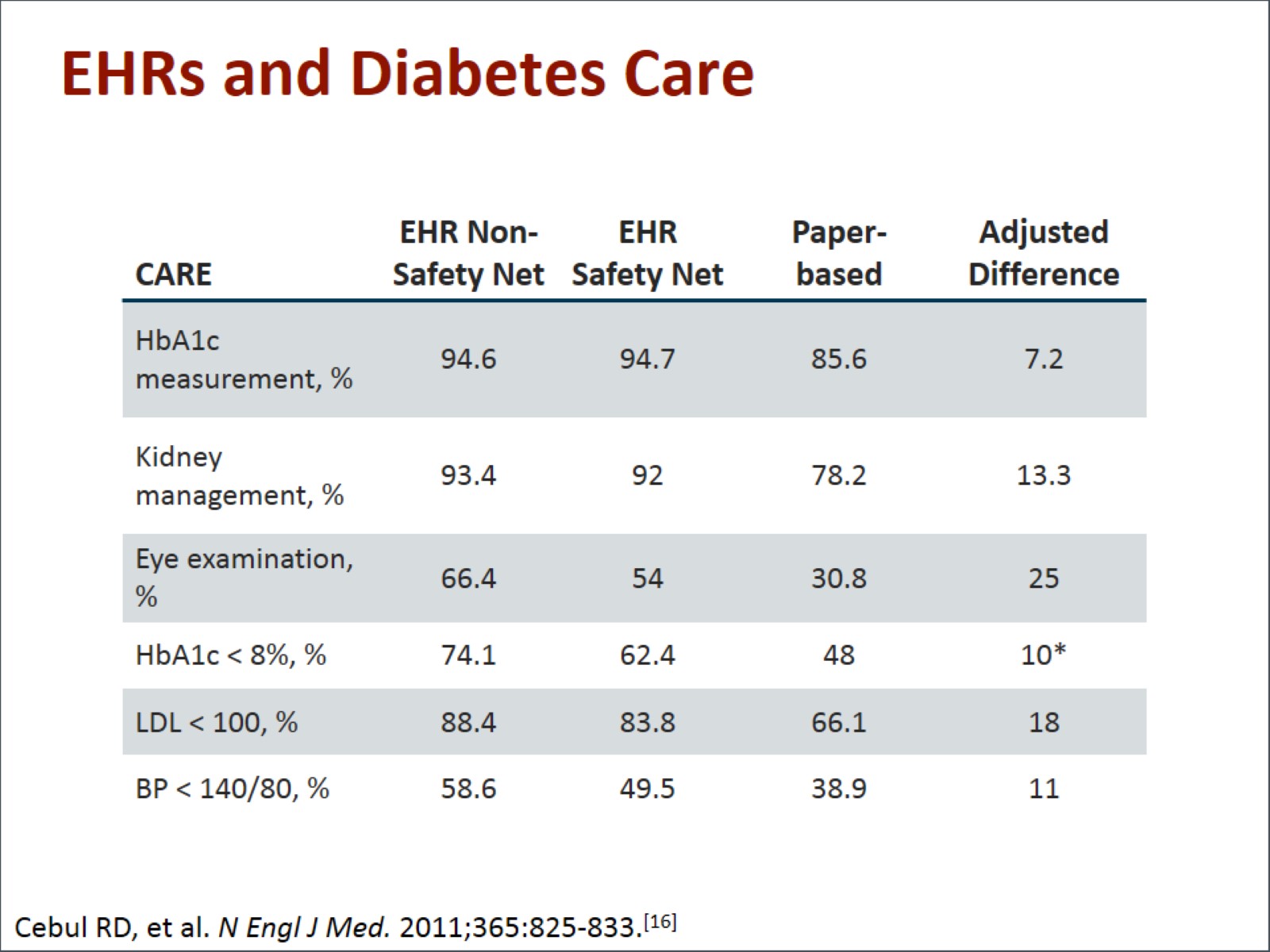 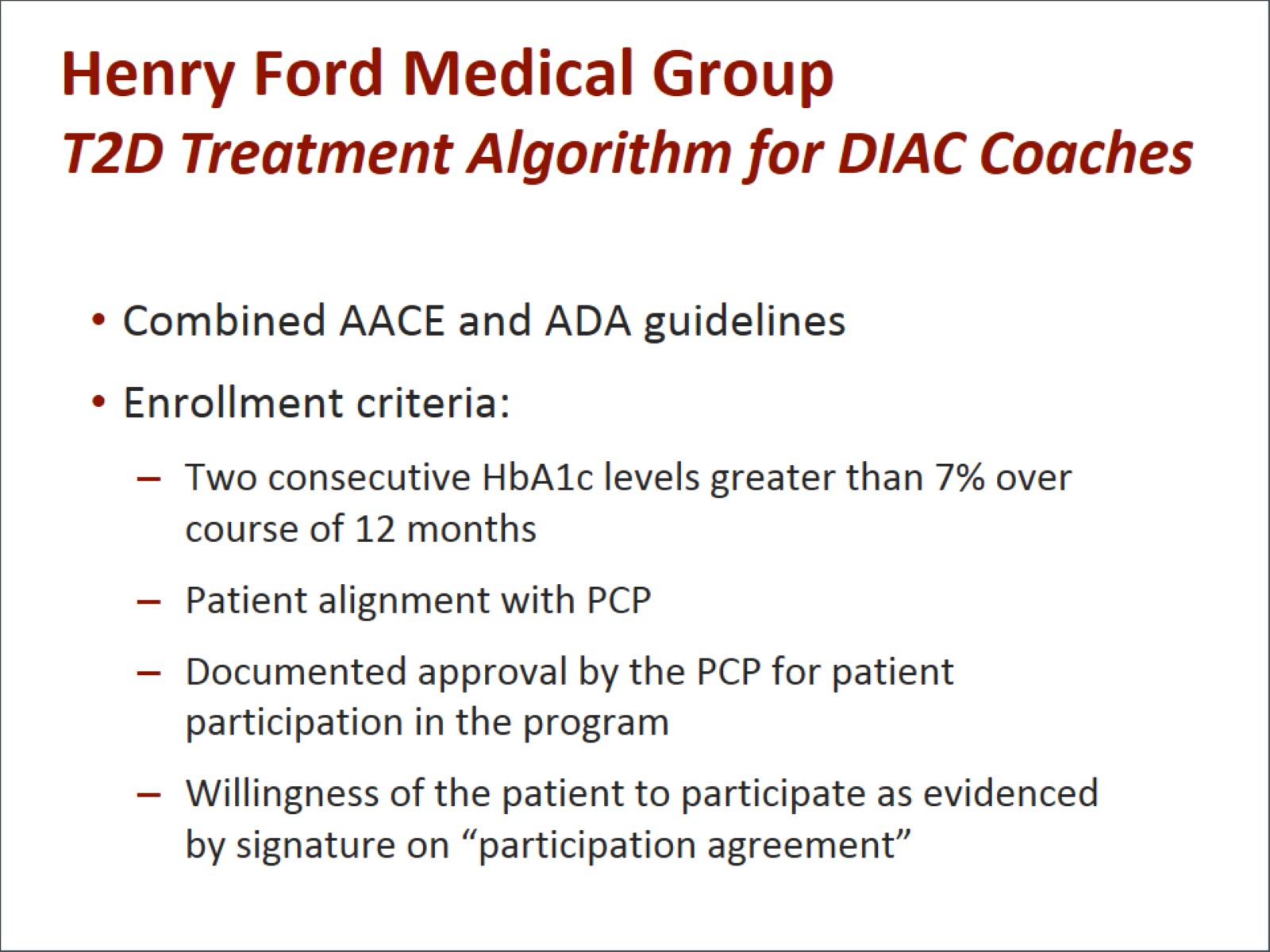 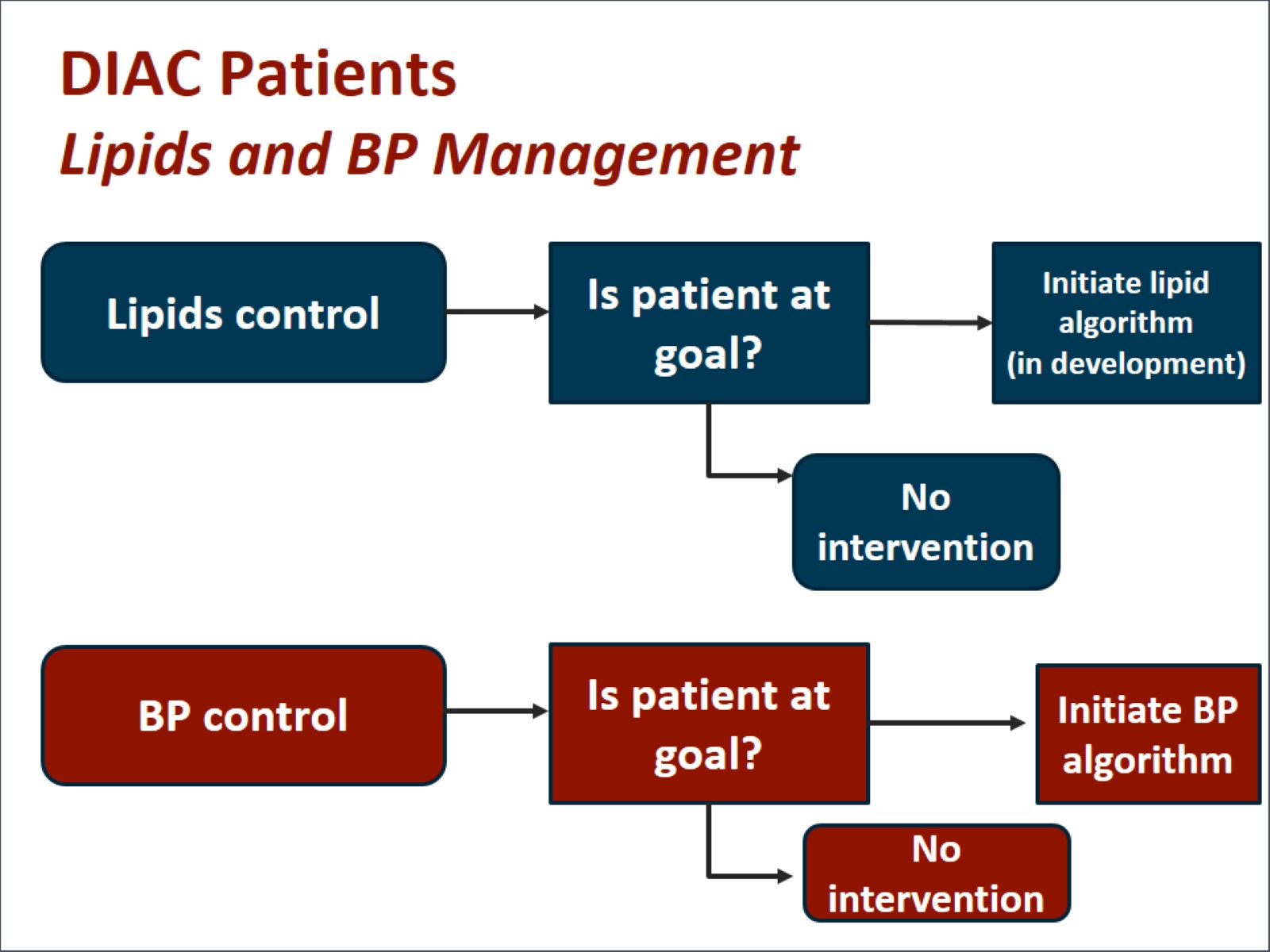 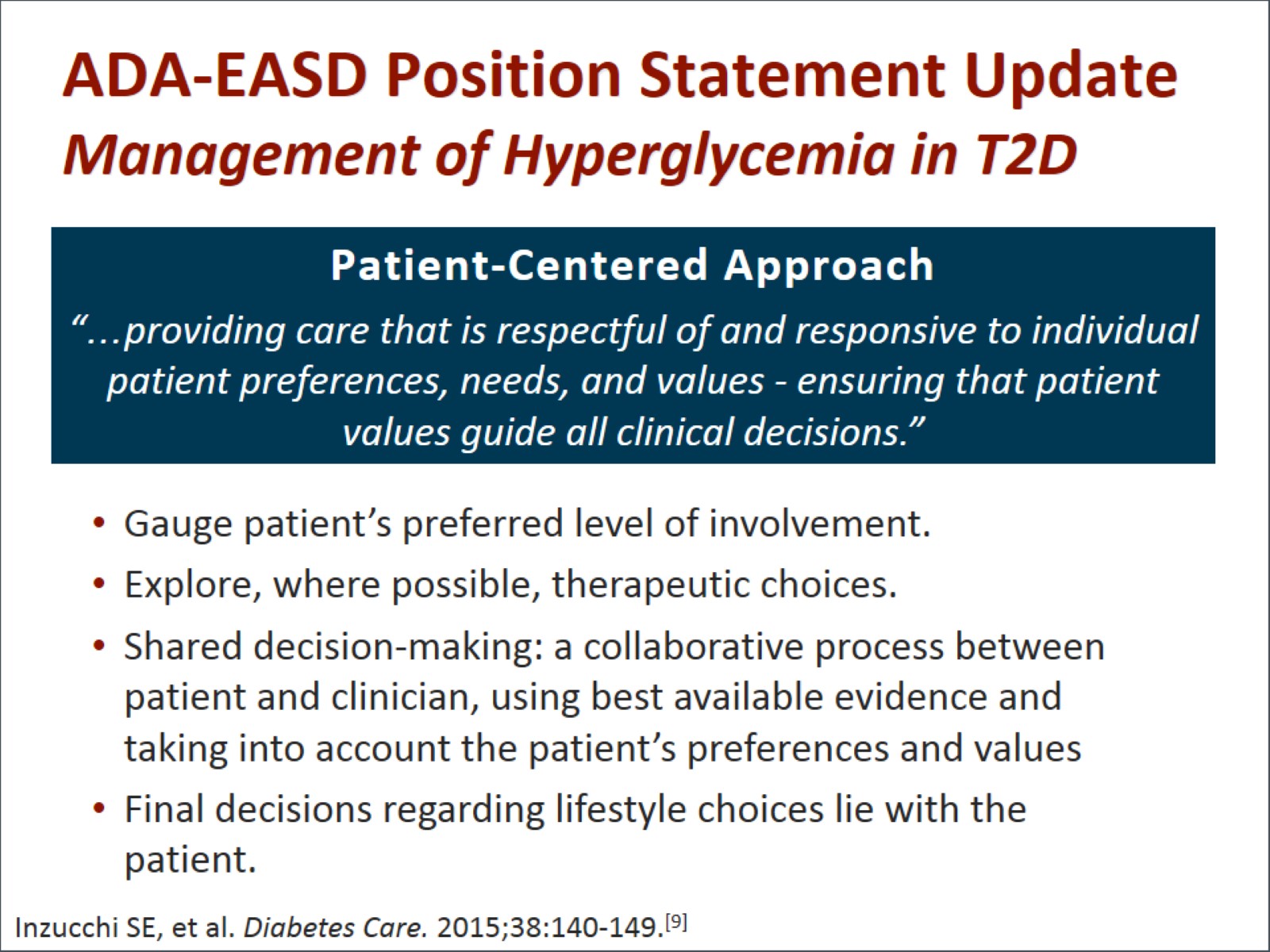 ADA-EASD Position Statement UpdateManagement of Hyperglycemia in T2D
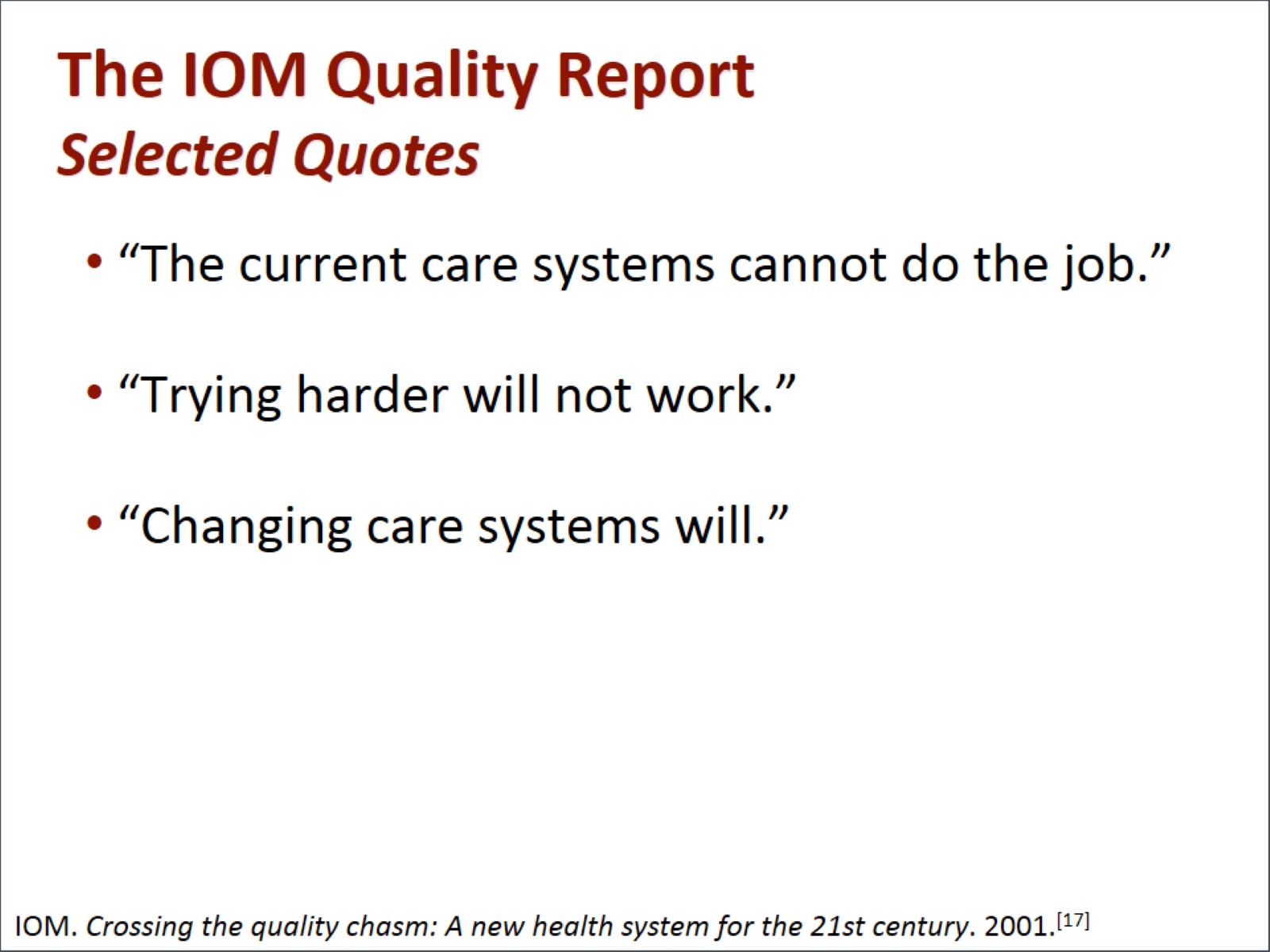 The IOM Quality ReportSelected Quotes
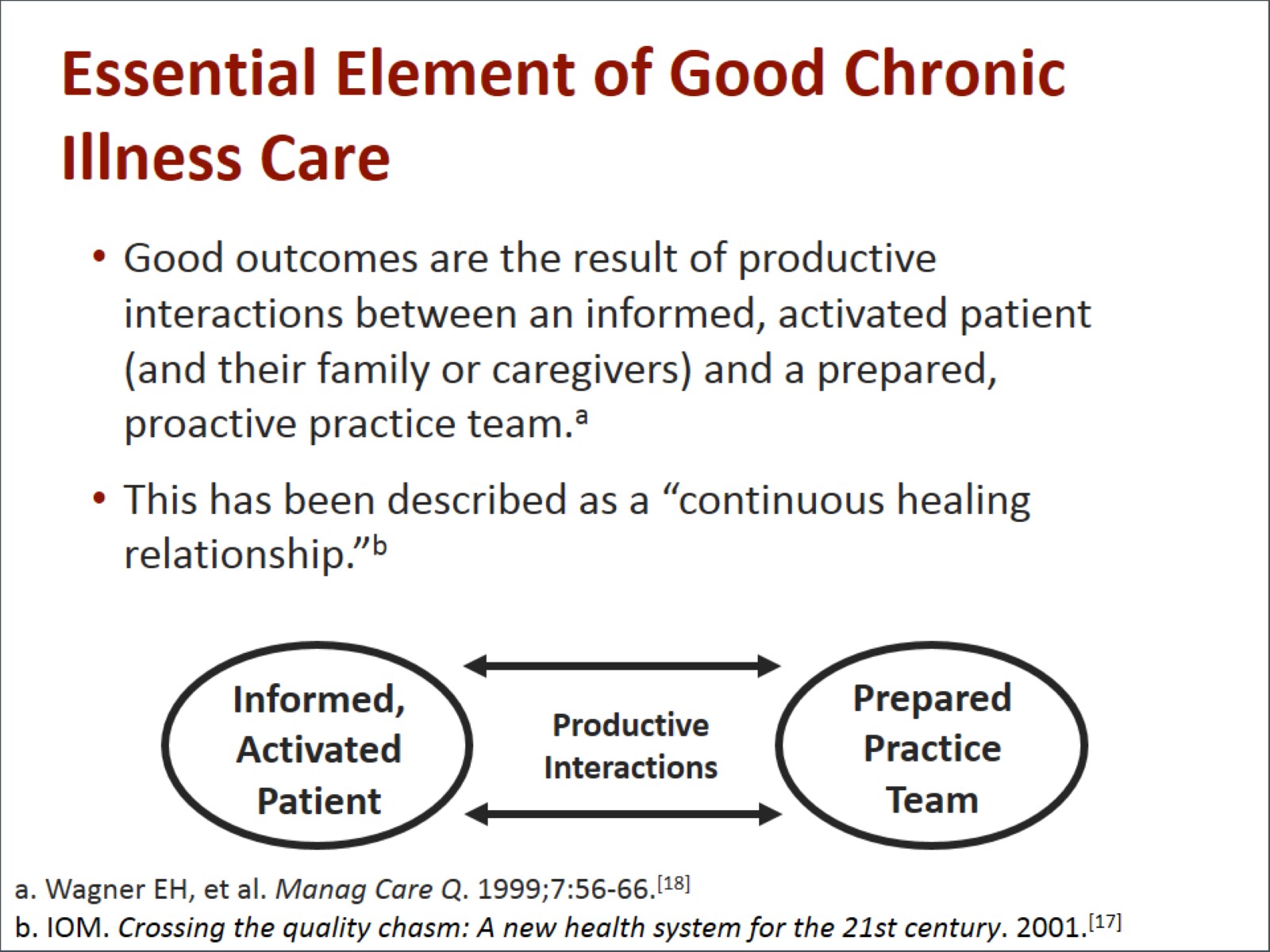 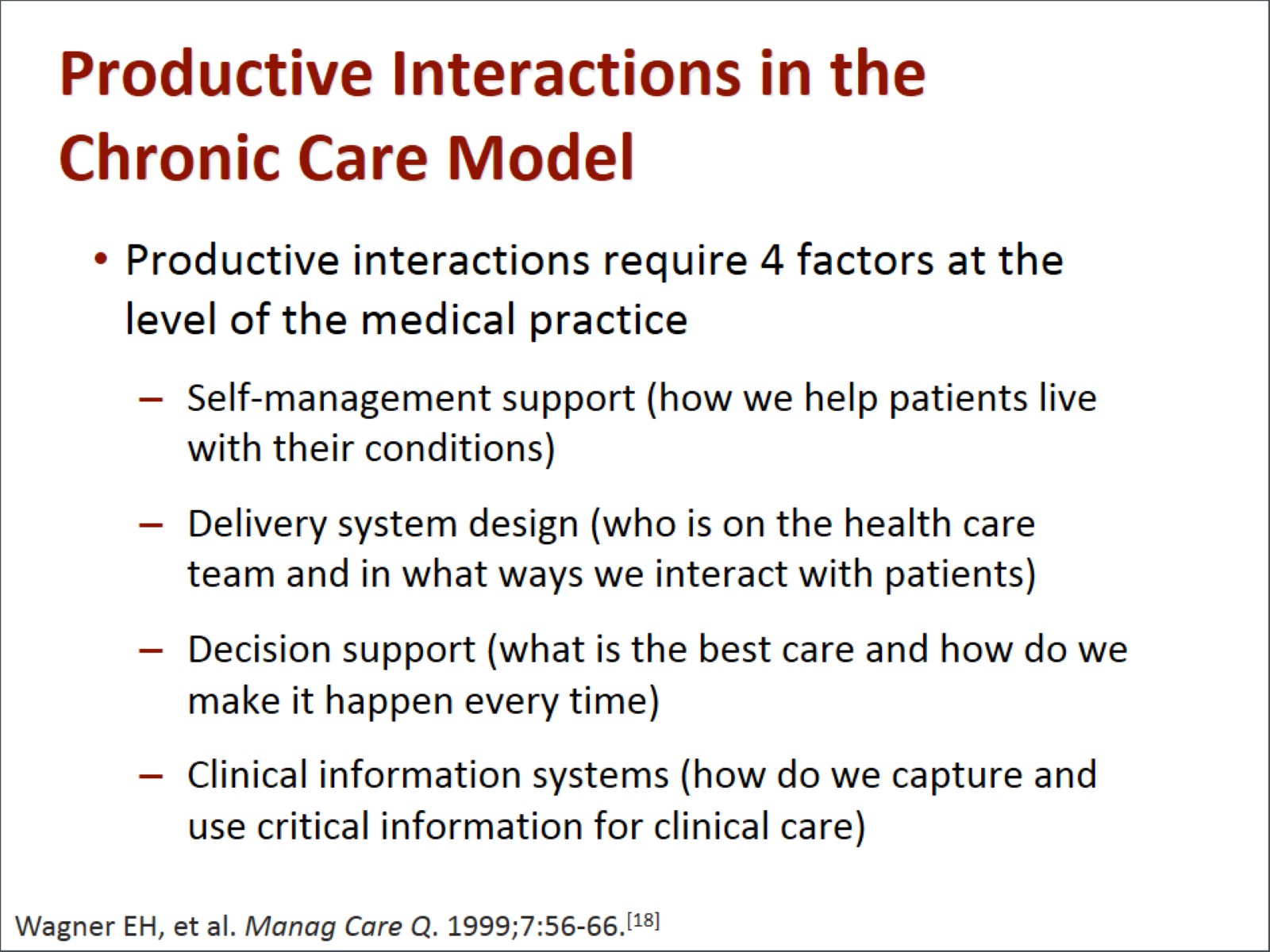 Productive Interactions in the Chronic Care Model
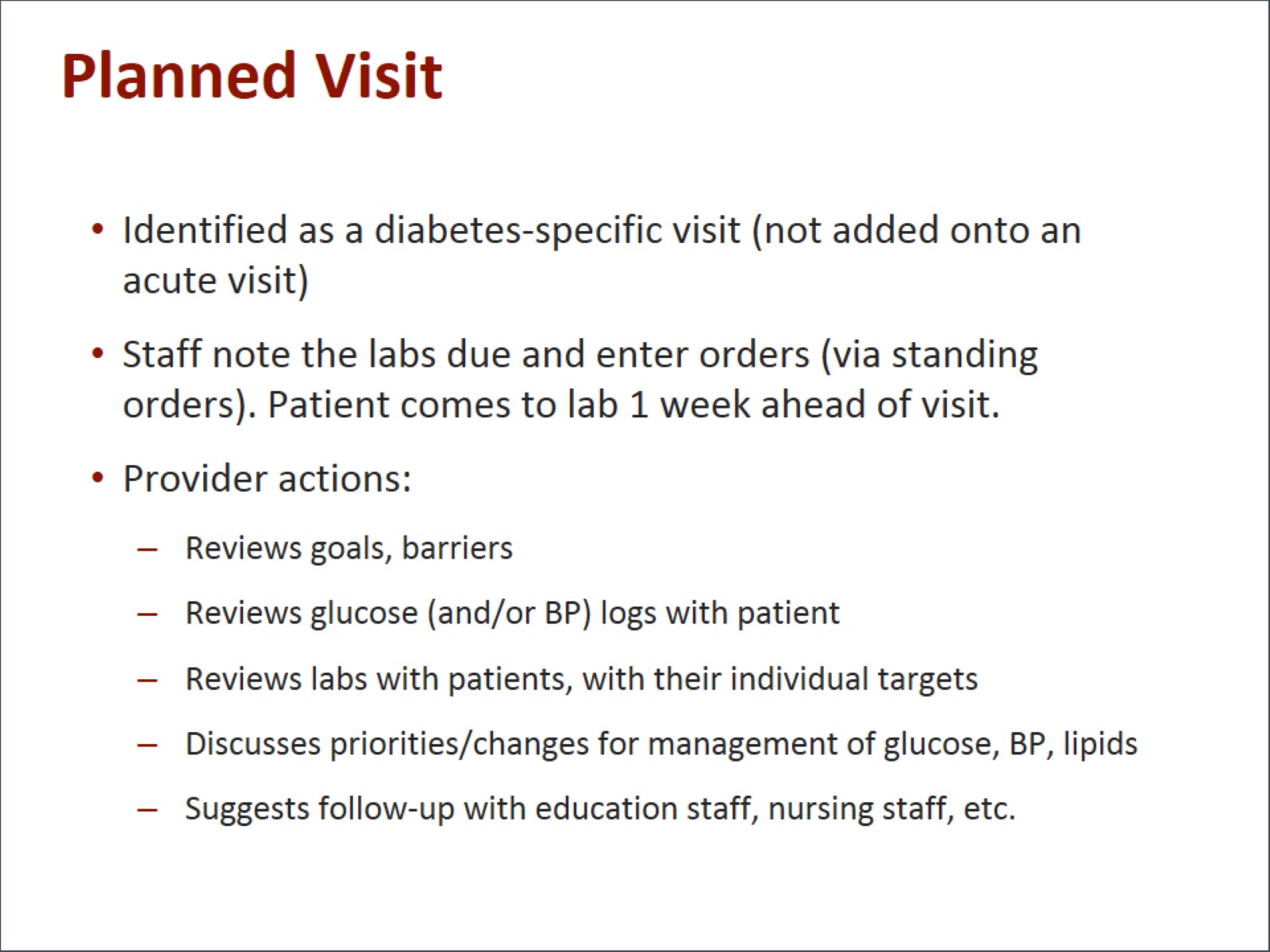 Planned Visit
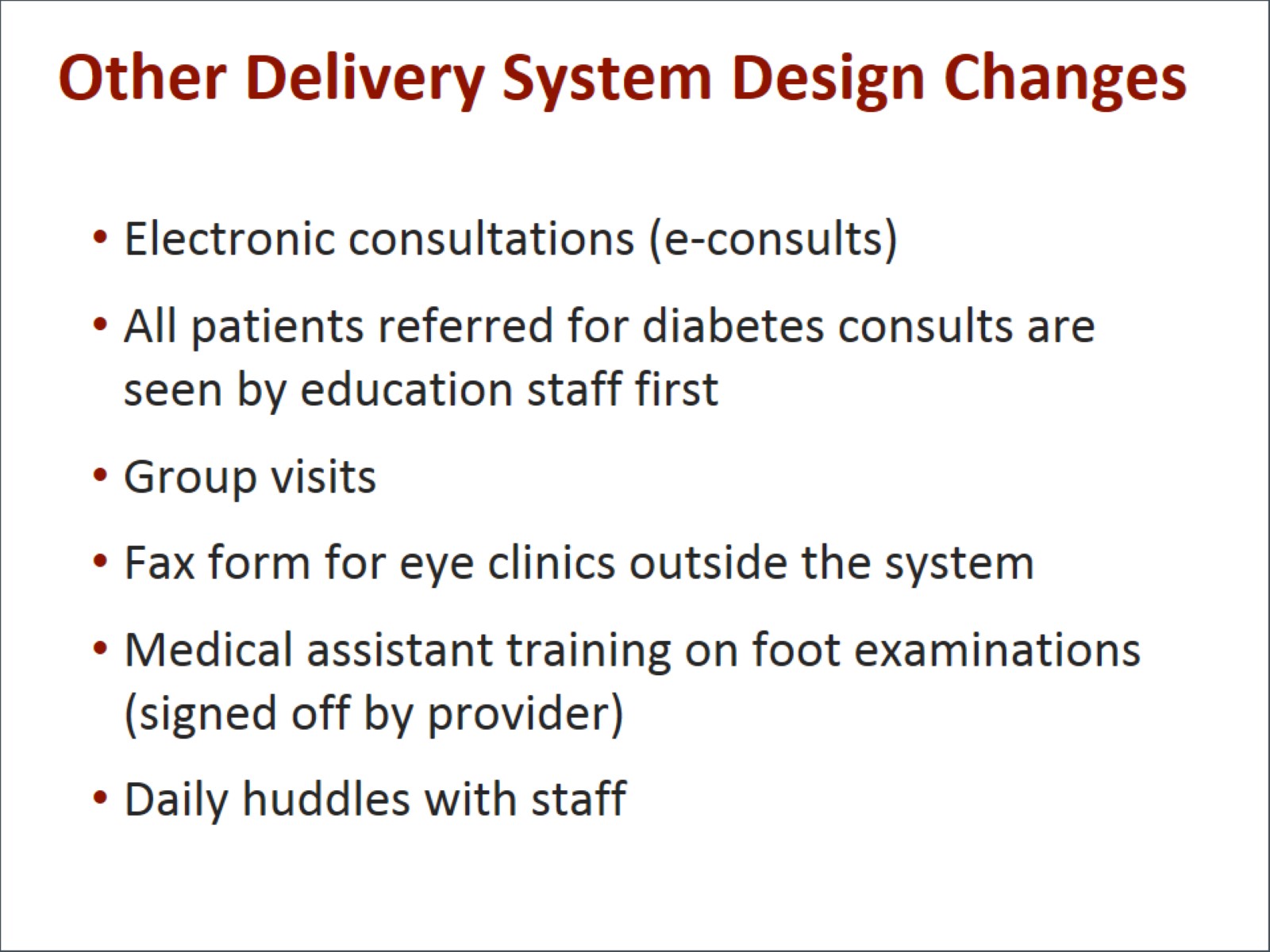 Other Delivery System Design Changes
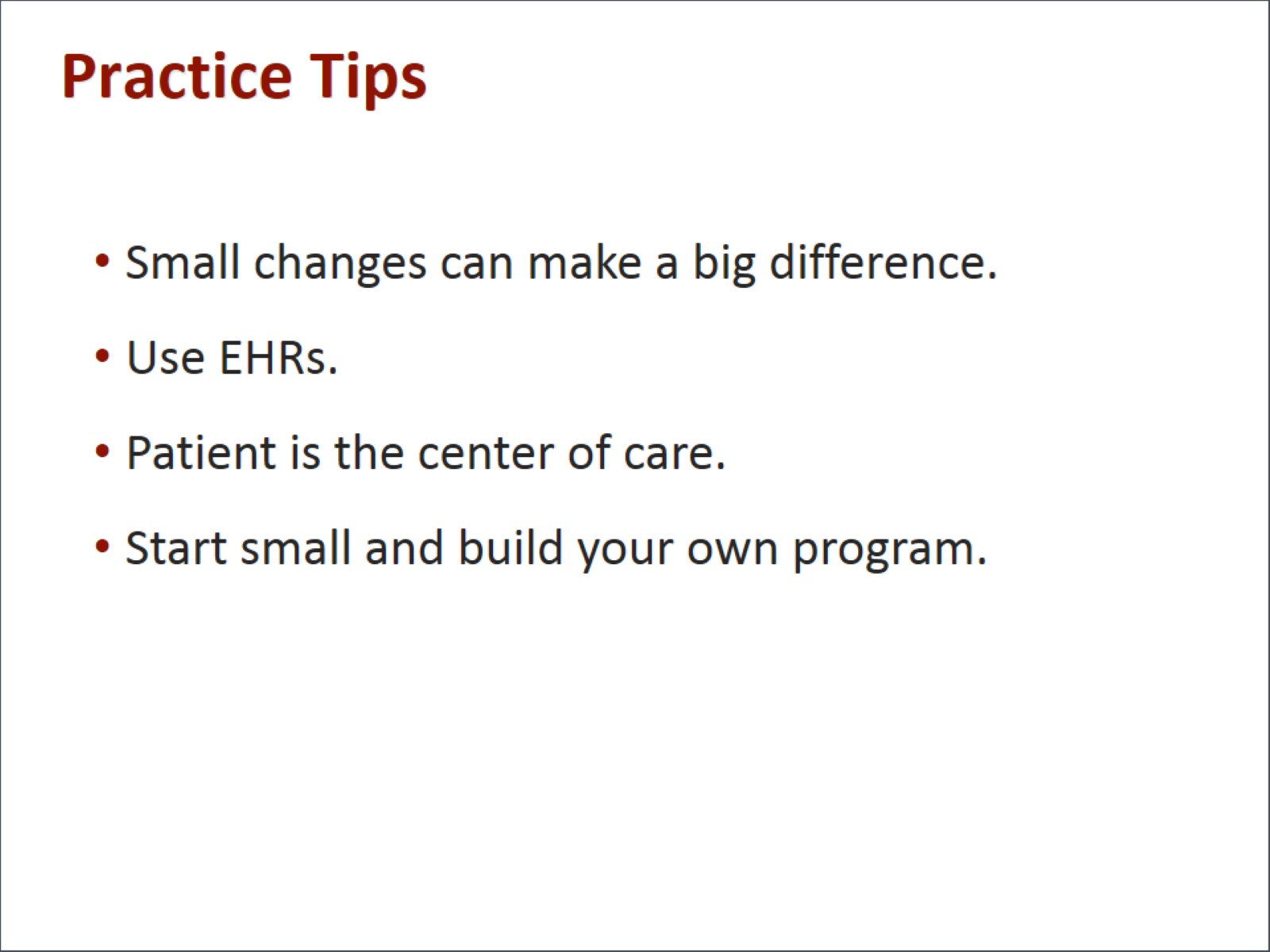 Practice Tips
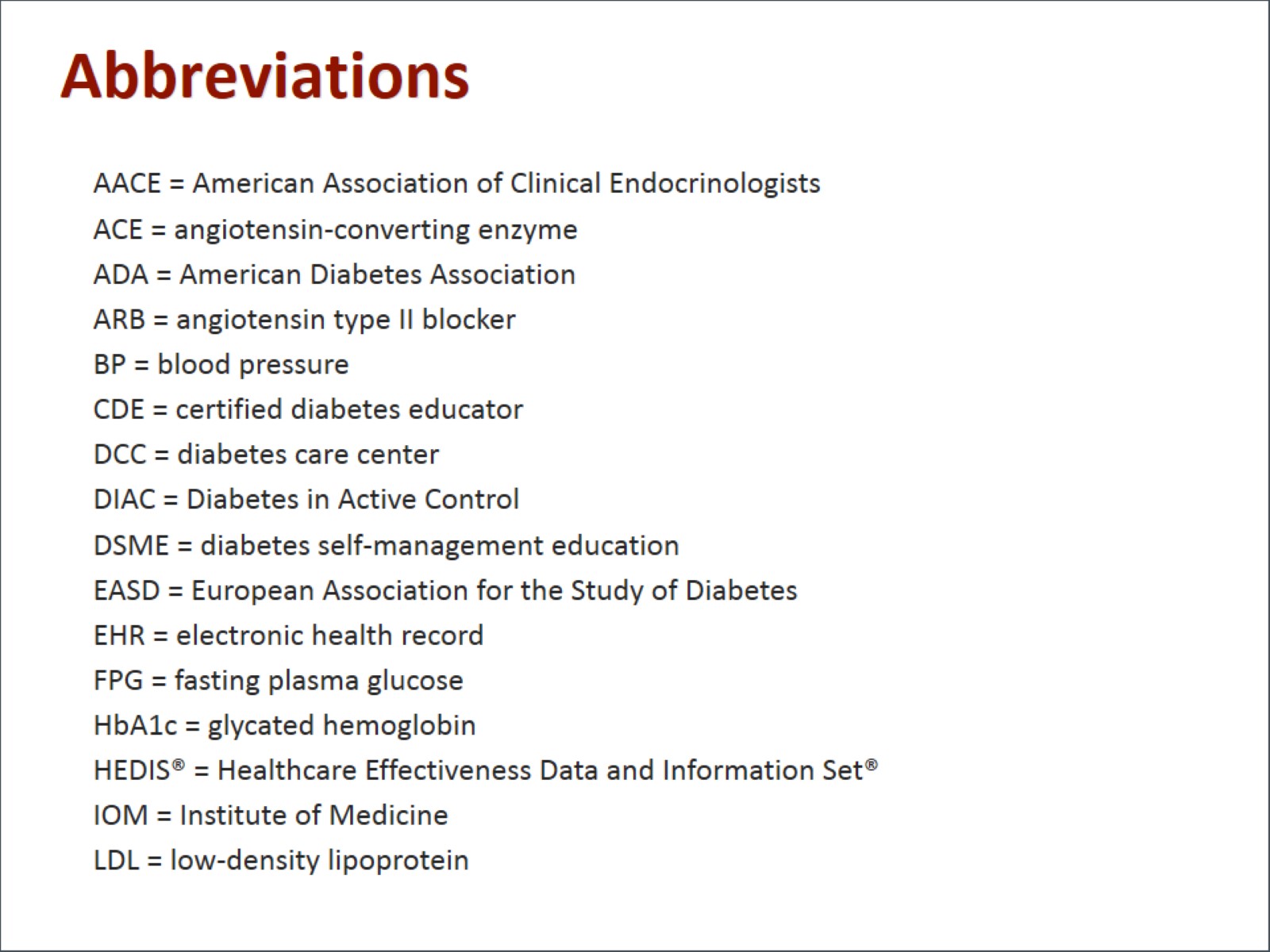 Abbreviations
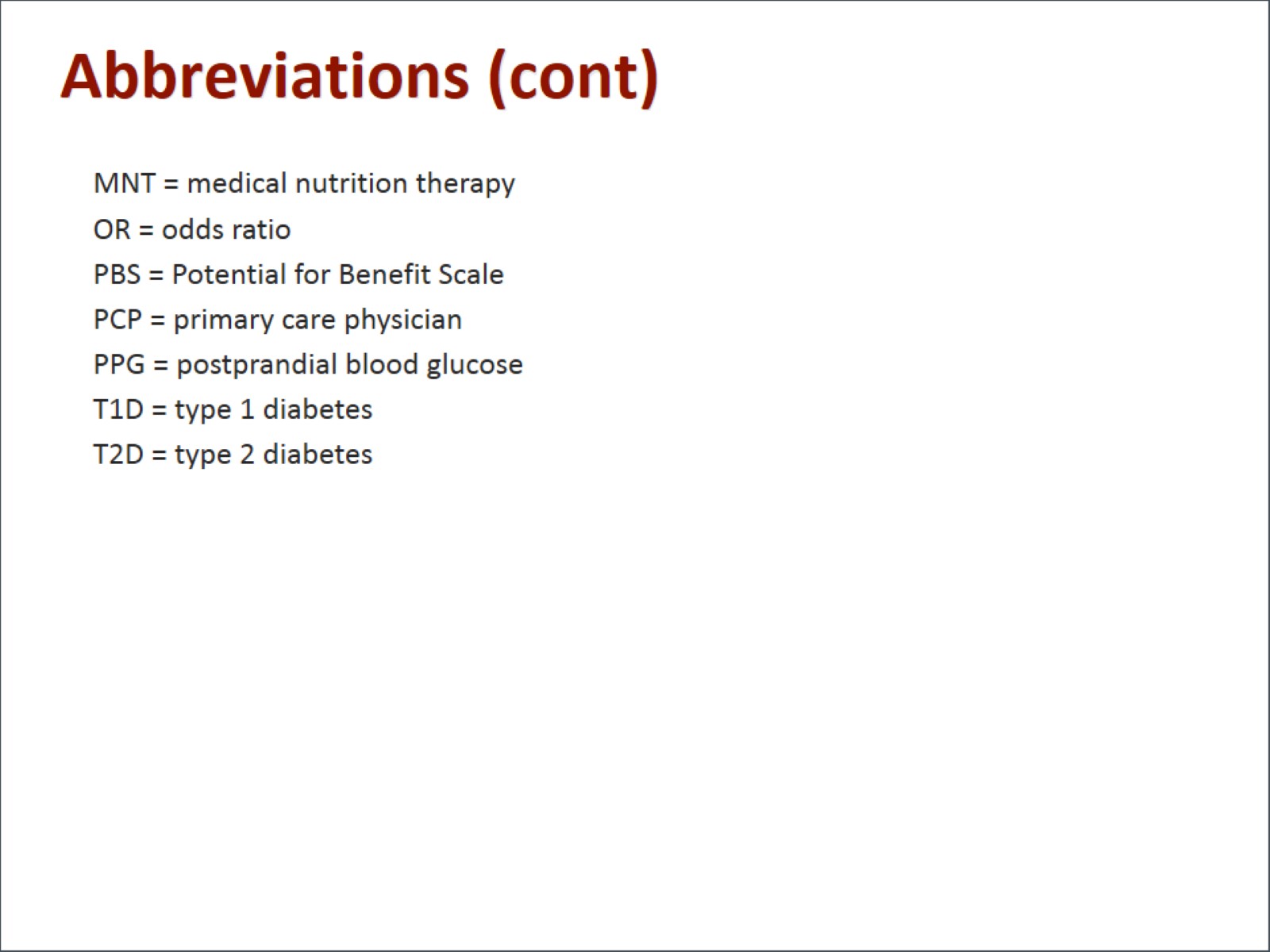 Abbreviations (cont)
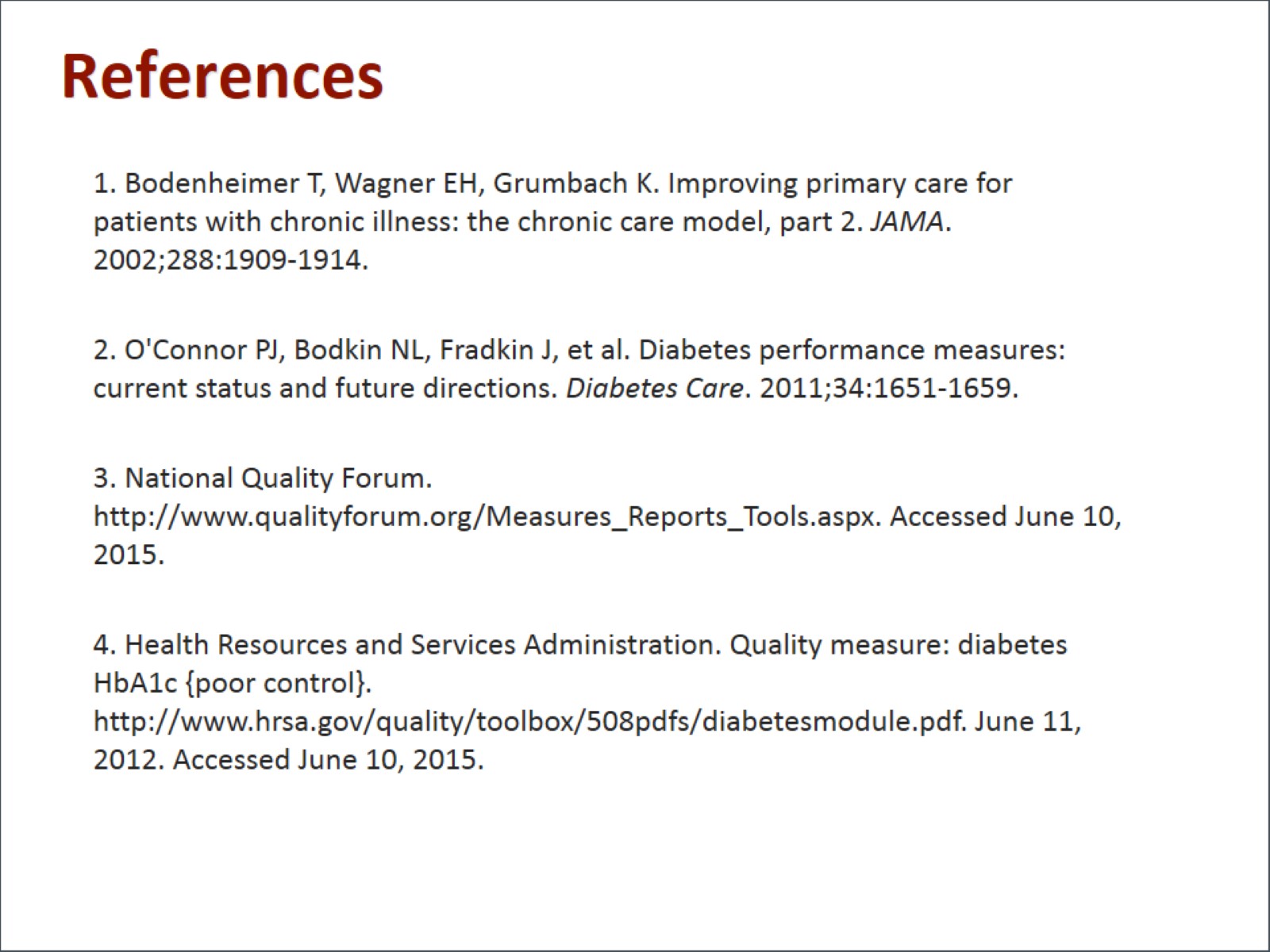 References
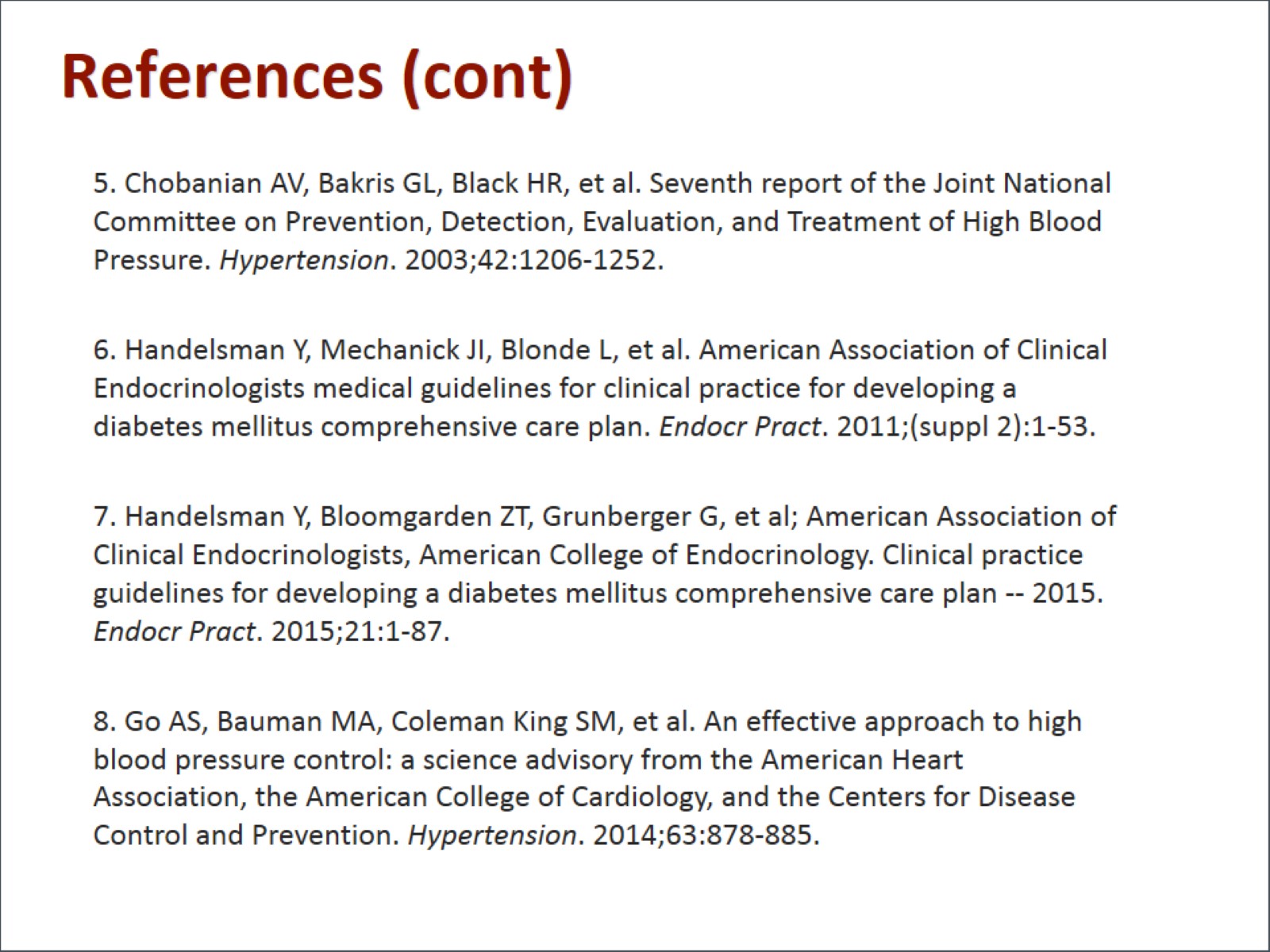 References (cont)
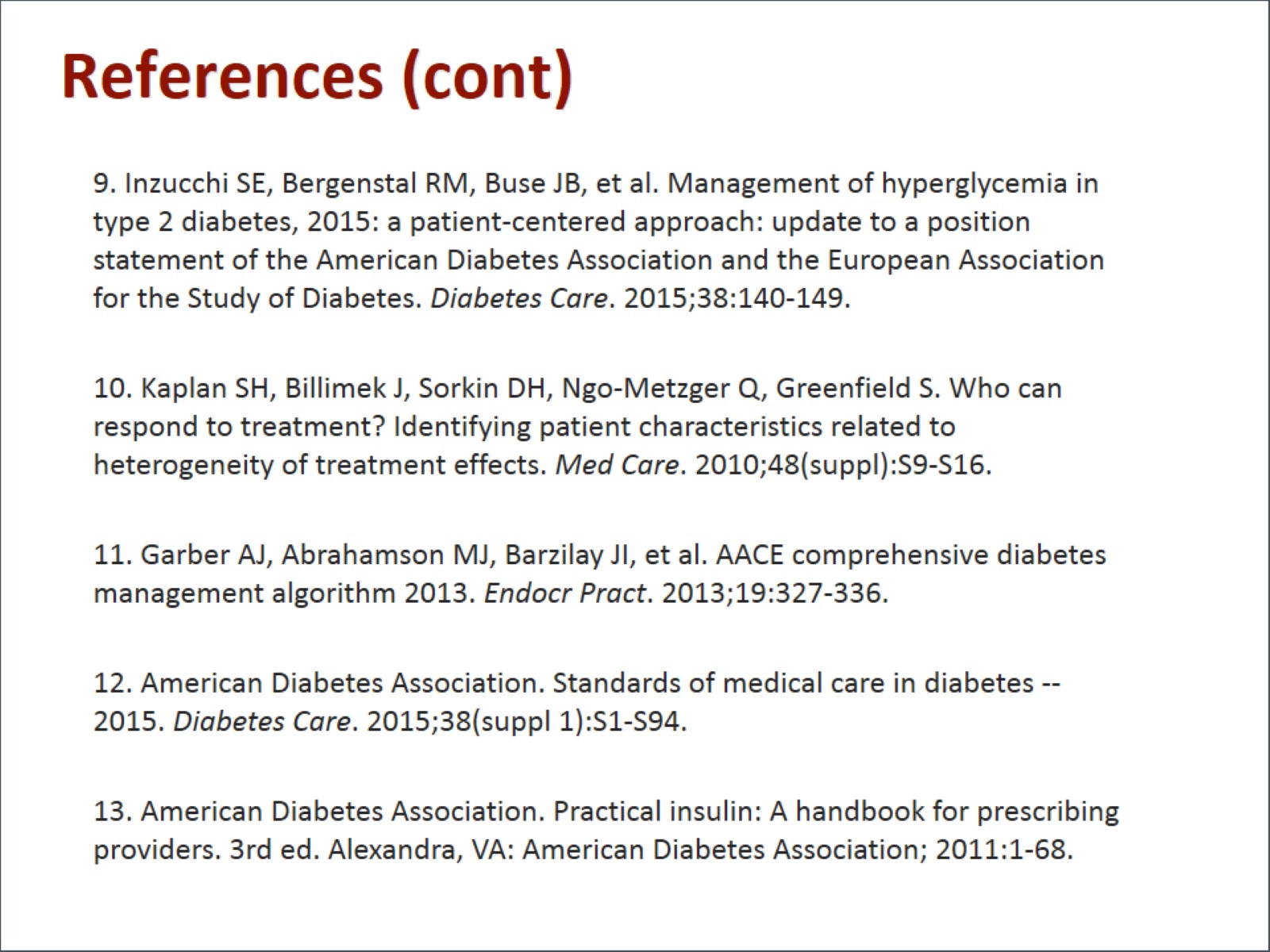 References (cont)
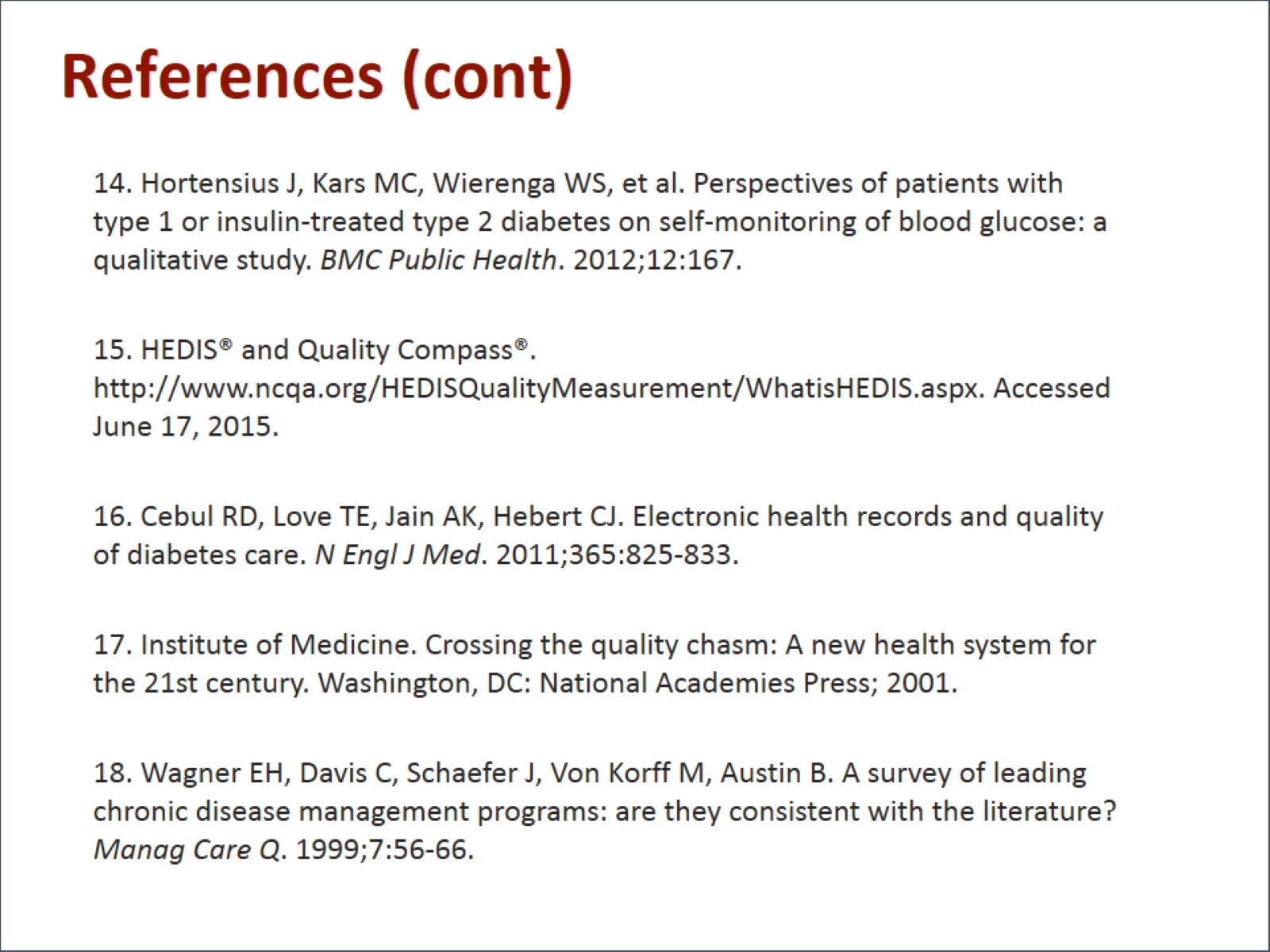 References (cont)